German Fairy Tales
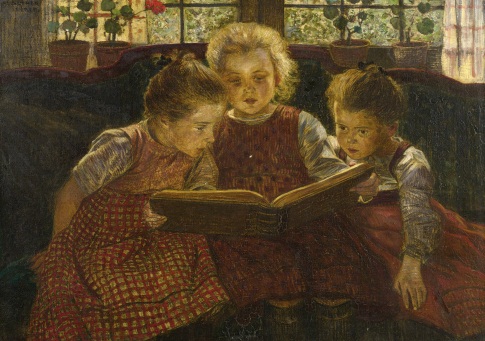 Brothers Grimm
Famous German linguists, cultural researchers and folklore collectors 
Collected fairy tales in the late 18th century and early  19th century
Children's and Household Tales  was first published in 1812
Many of these fairy tales turned into films
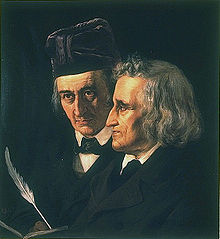 Hänsel und Gretel
Many different adaptations, even an opera
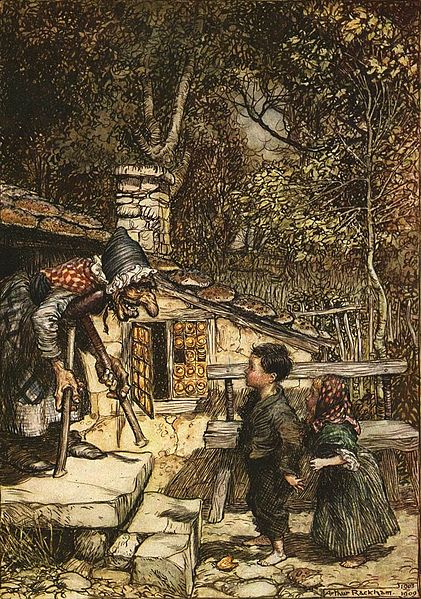 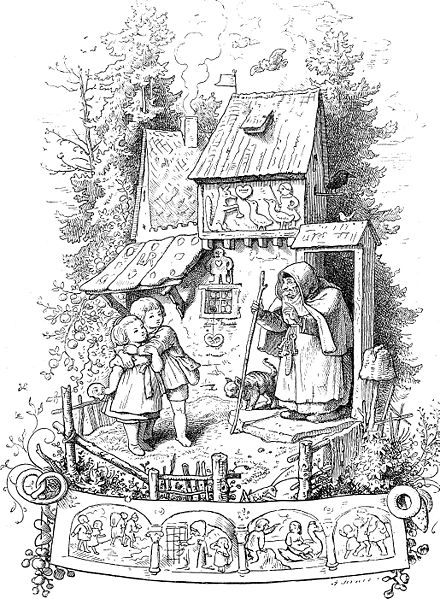 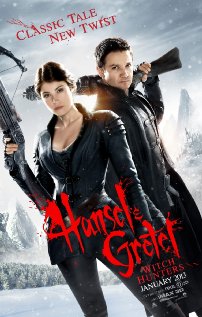 http://www.youtube.com/watch?v=QQilfo90Sus
Rotkäppchen
Brothers Grimm give the fairy tale a happy ending 
Was first mentioned in Histoires ou contes du temps passé, avec des moralités by Charles Perrault
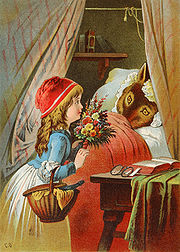 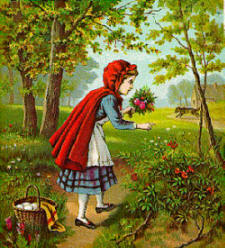 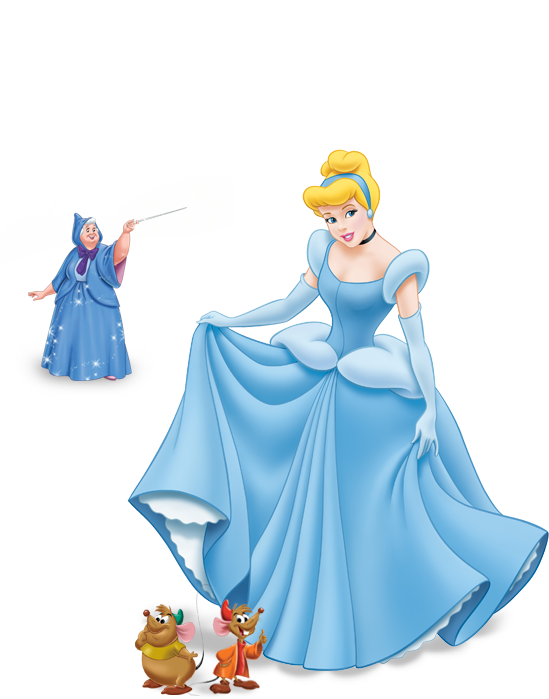 Aschenputtel
Original version a bit different than Disney film
Cinderella has a tree which is granting her wishes  Is giving her the dress and shoes to go to the dance
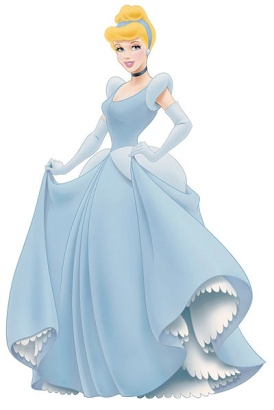 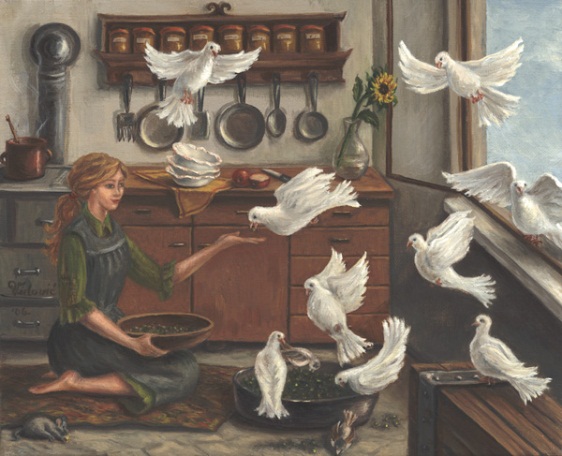 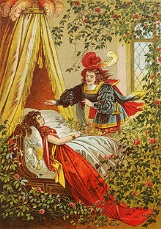 Dornröschen
It was first published by Charles Perrault in Histoires ou contes du temps passé in 1697
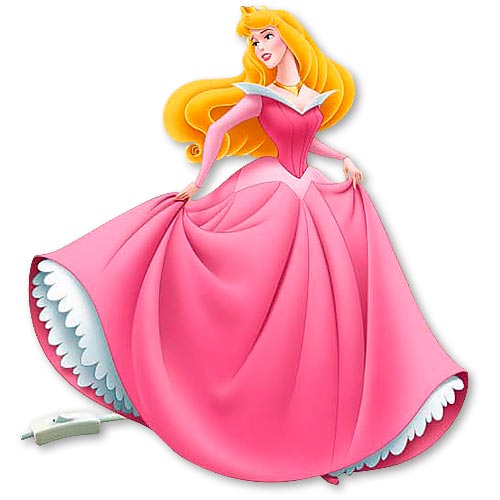 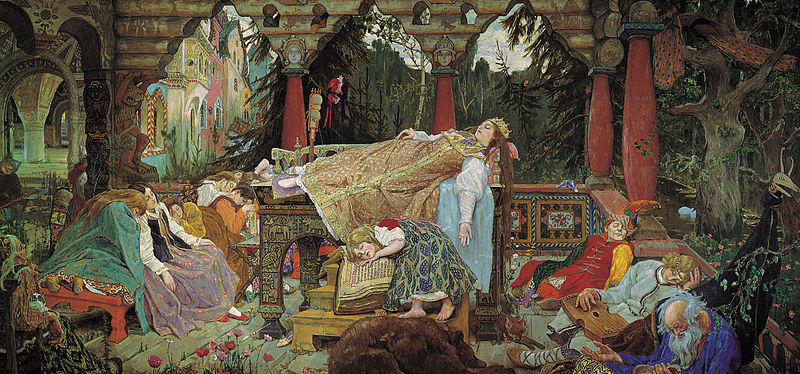 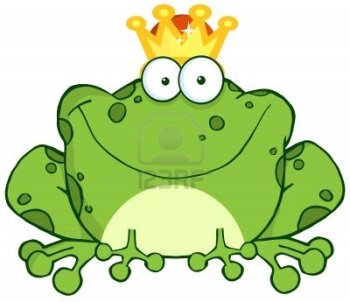 Der Froschkönig
A spoiled princess reluctantly befriends a frog , who magically transforms into a handsome prince
 In the original Grimm version of the story the frog's spell was broken when the princess threw it against a wall in disgust
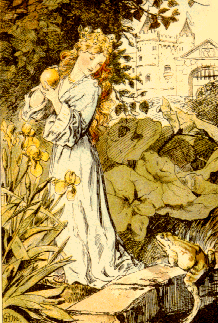 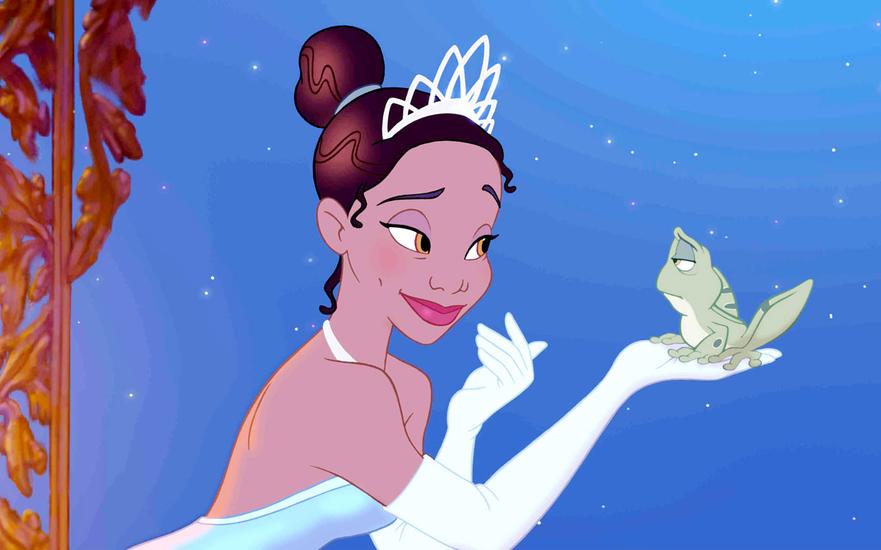 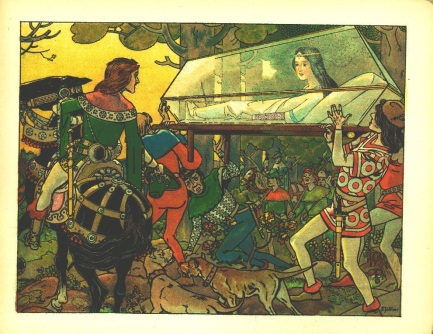 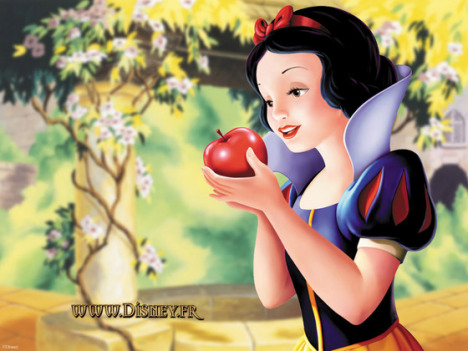 Schneewittchen
Many adaptations and variations 
In the first version the villain was Snow White´s jealous mother 
Dwarfs became names in Disney´s variation
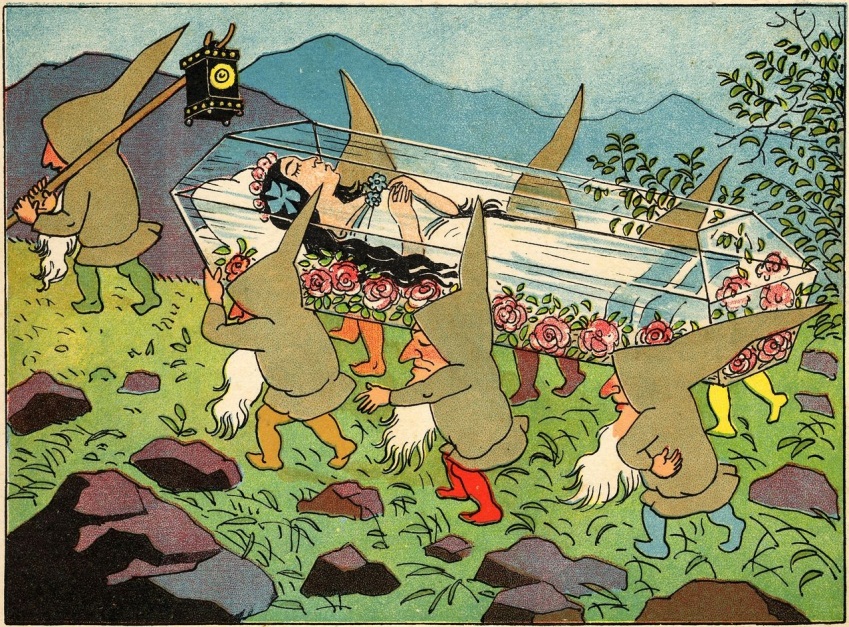 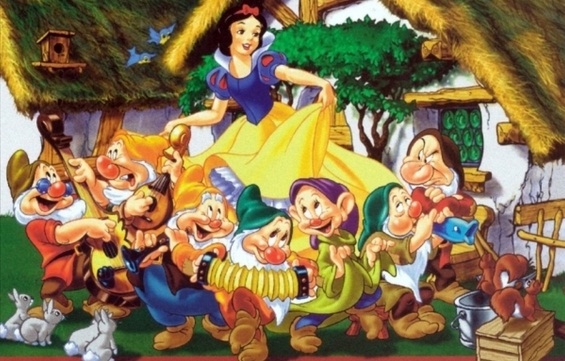 Die Bremer Stadtmusikanten
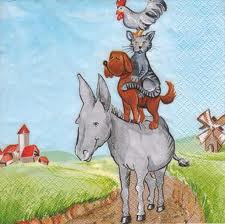 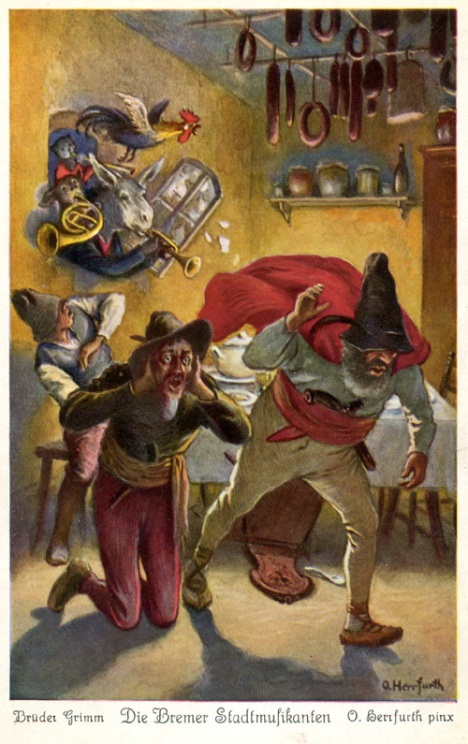 Next Week:
30th of January: 
       		
			FRENCH SPORTS
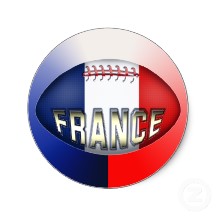